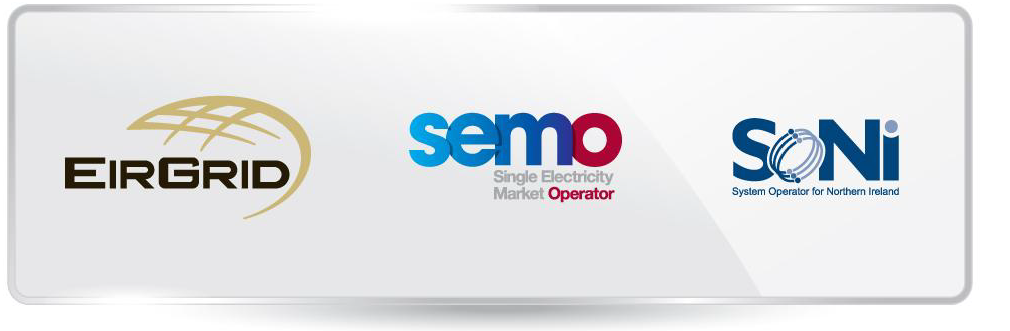 Market Systems Release Update

Modifications Committee Meeting 61 

April 15th 2015
1
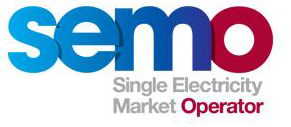 SEM R2.6.0 – May 2015
The scope for the May 2015 release is as follows:





Factory Test completed successfully on March 26th 
System Integration Test (SEMO) currently underway
Market Test scheduled for April 20th to May 1st – Testing is regression based as release should not impact Participants
Deployment scheduled for May 15th, subject to successful conclusion of all testing
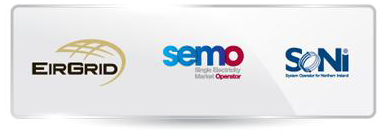 2
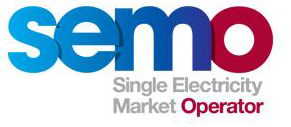 SEM R2.7.0 – October 2015
Release Cut-Off Date was Friday March 6th, 2015. 

At the Cut-Off Date there were no:
Approved Modification Proposals or
New Change Requests submitted to the SDS

As no functional changes were proposed to the SDS,  a Change Control Forum (CCF) meeting is not required.

However
REMIT reporting arrangements must be in place by October 7th 2015. Changes to the CMS to facilitate this will be proposed for the October release. 
Technical changes to ensure the CMS remain aligned with supported 3rd party products will also be proposed.  

Proposed scope should not impact interfaces between the CMS and Participant systems.

Proposal will be issued to the RAs in the coming week. Once approved, scope will be published via the normal channels
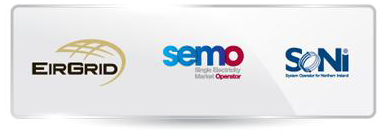 3
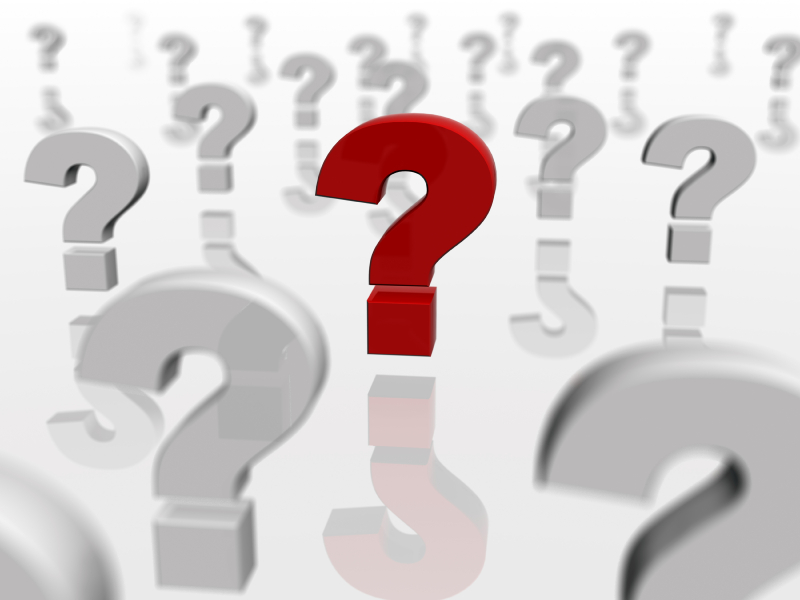 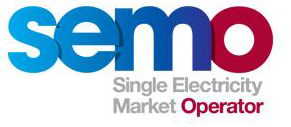 Questions
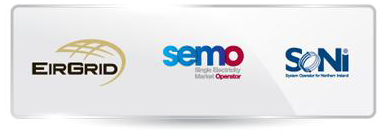 4